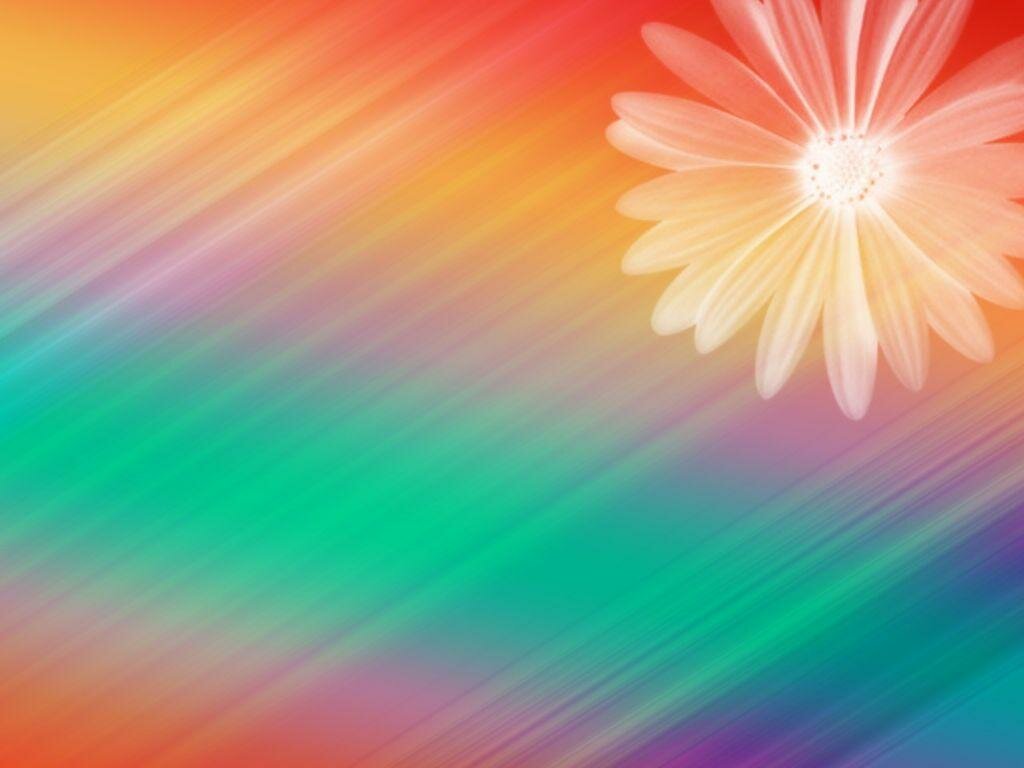 Медово-яблочный спас
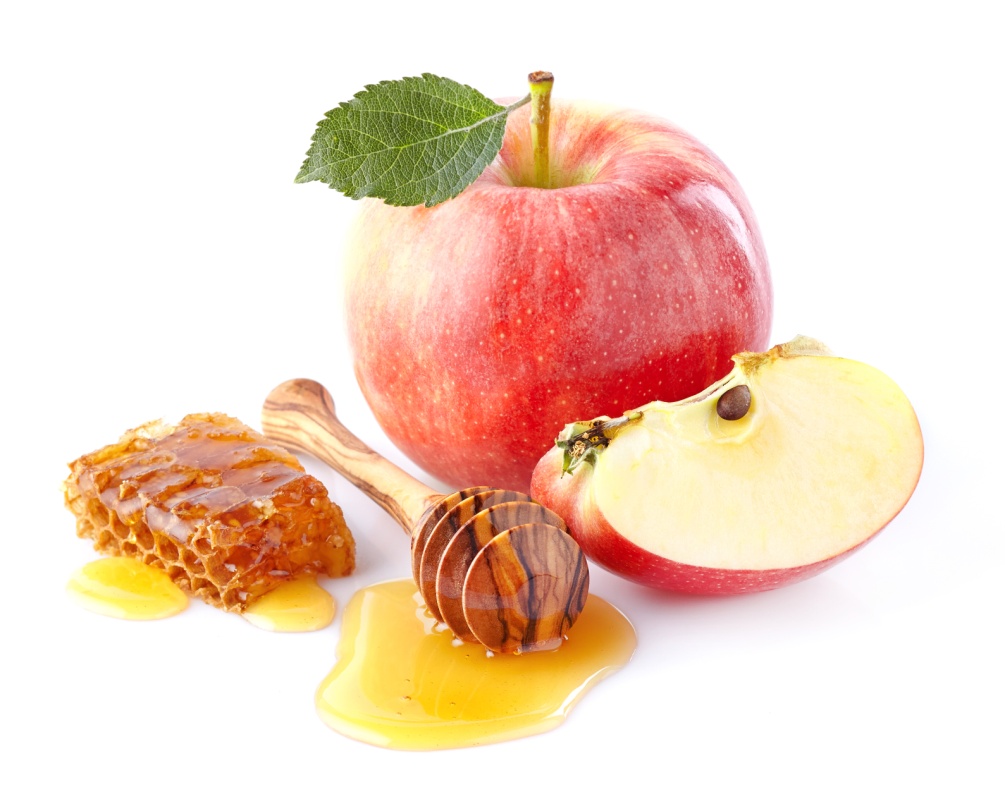 Подготовил ст. воспитатель Лучко С.С.
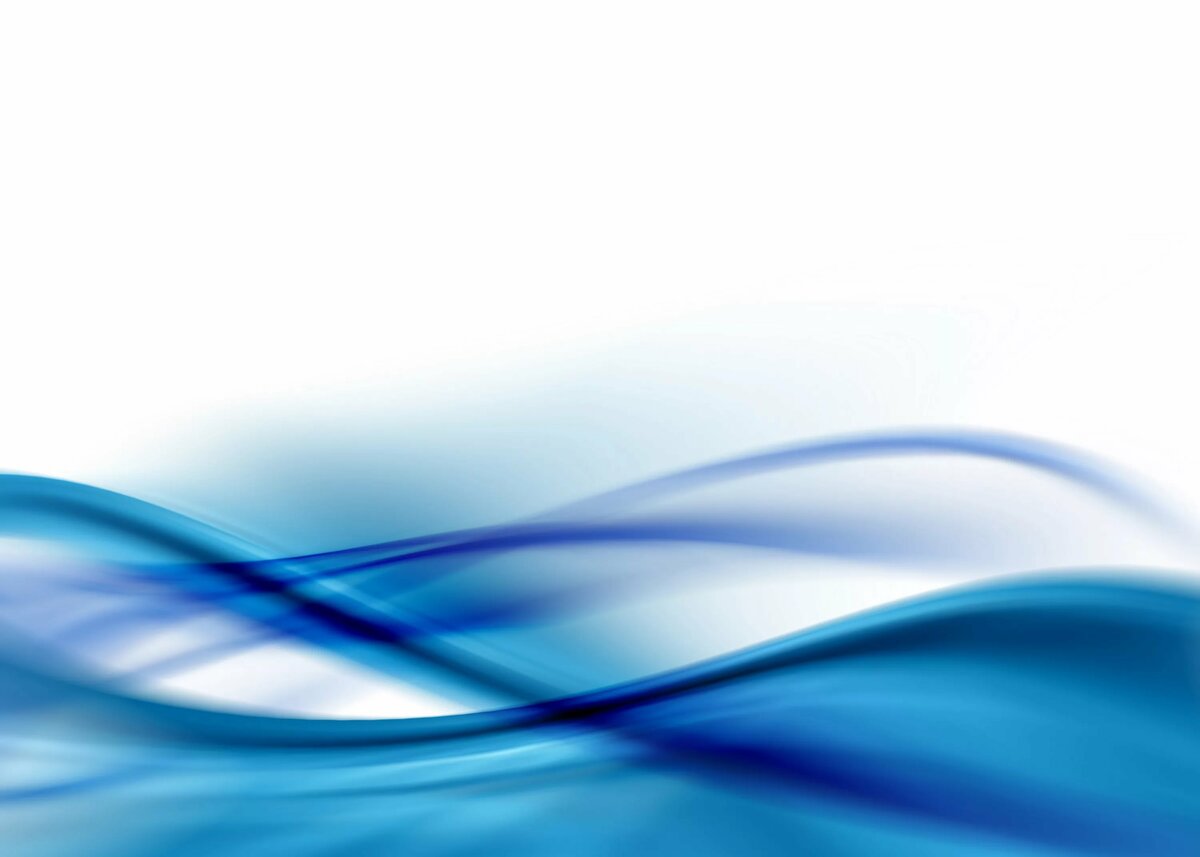 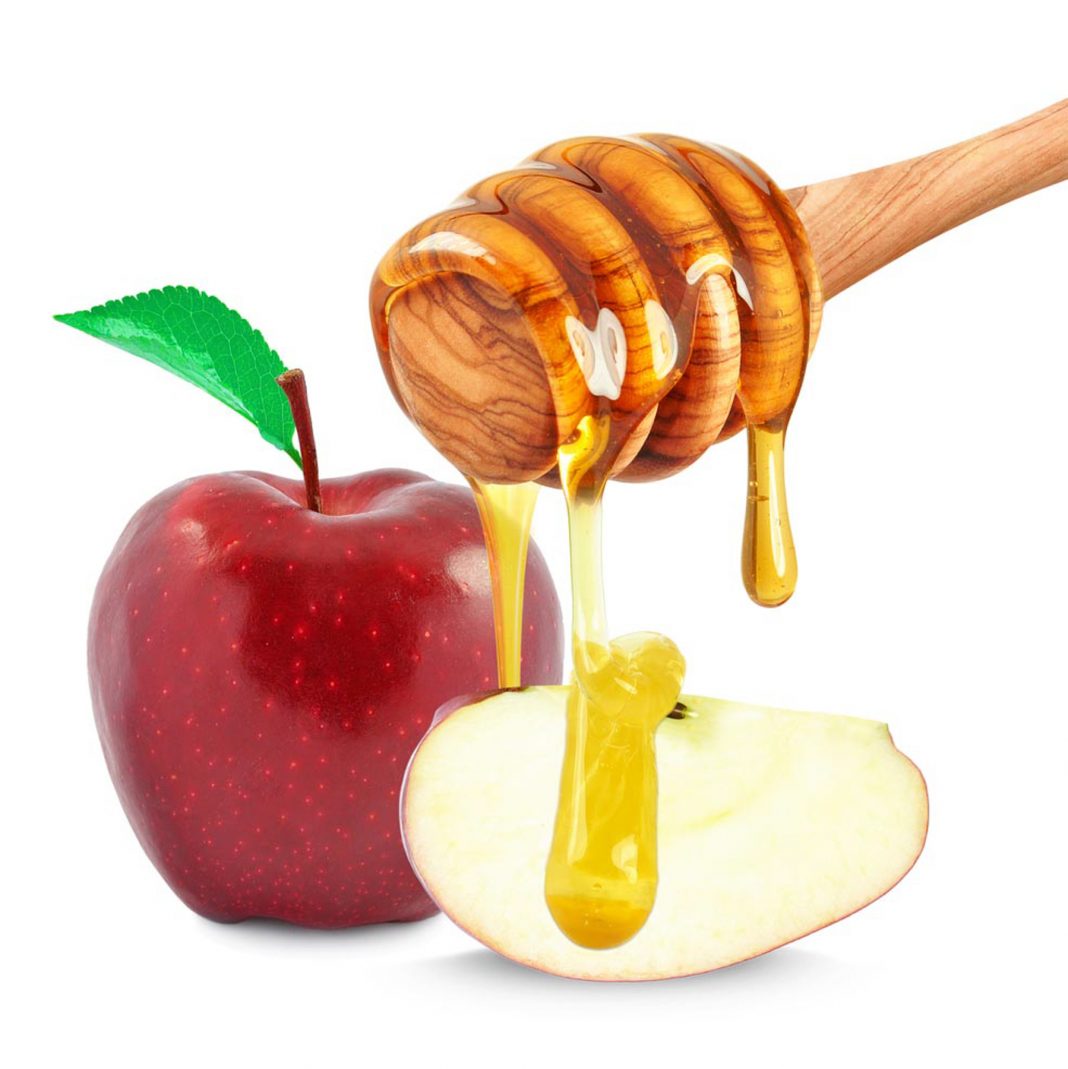 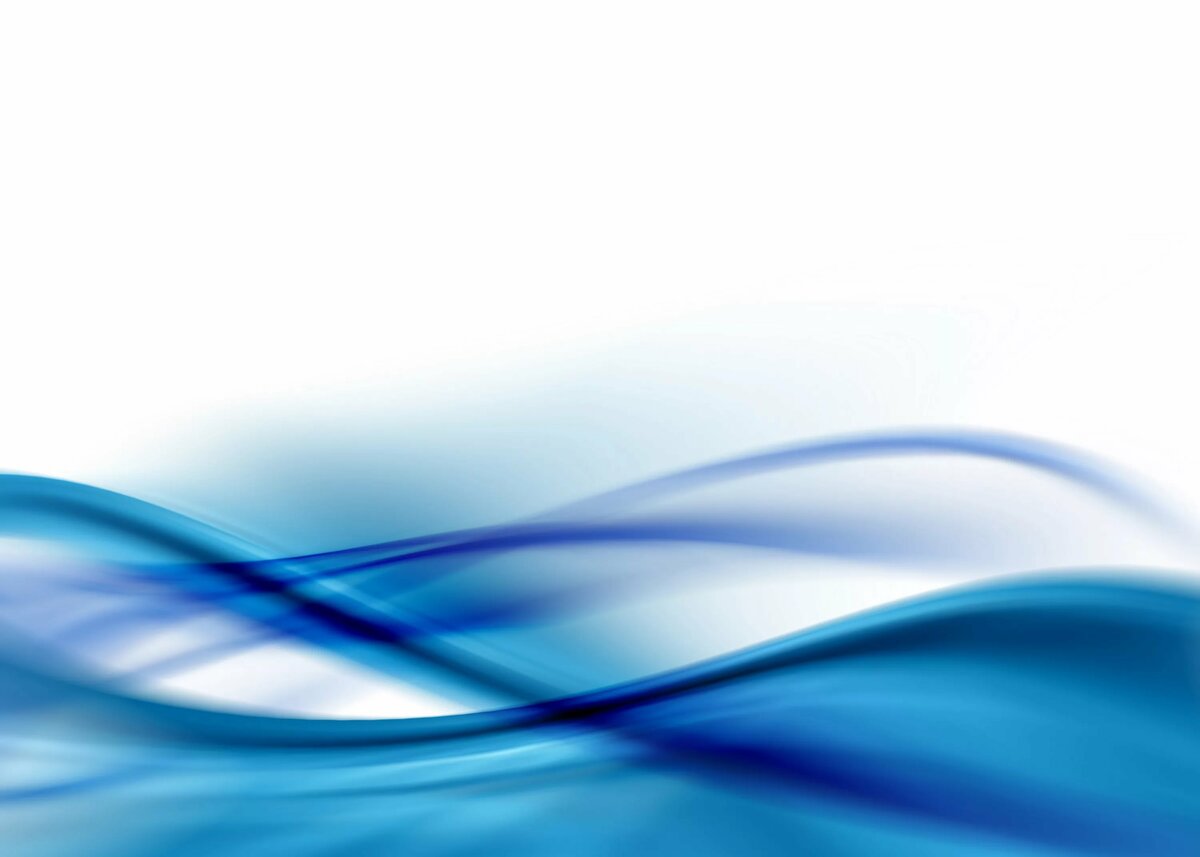 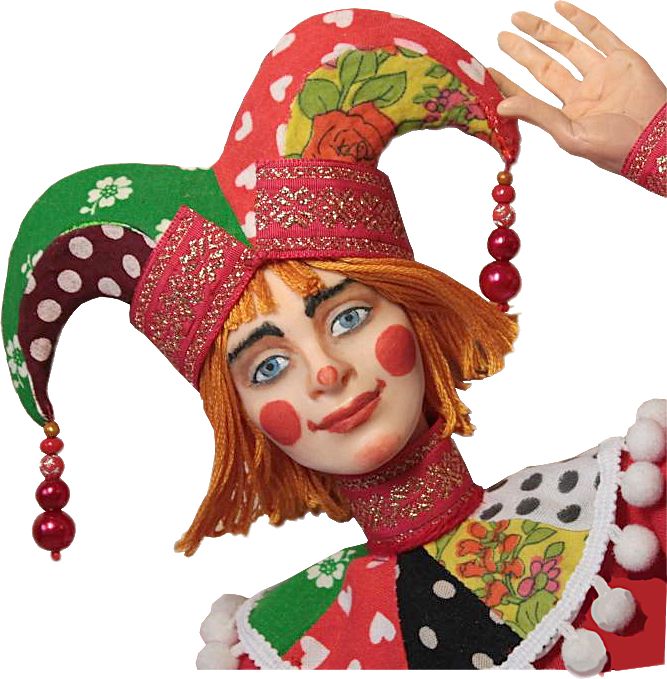 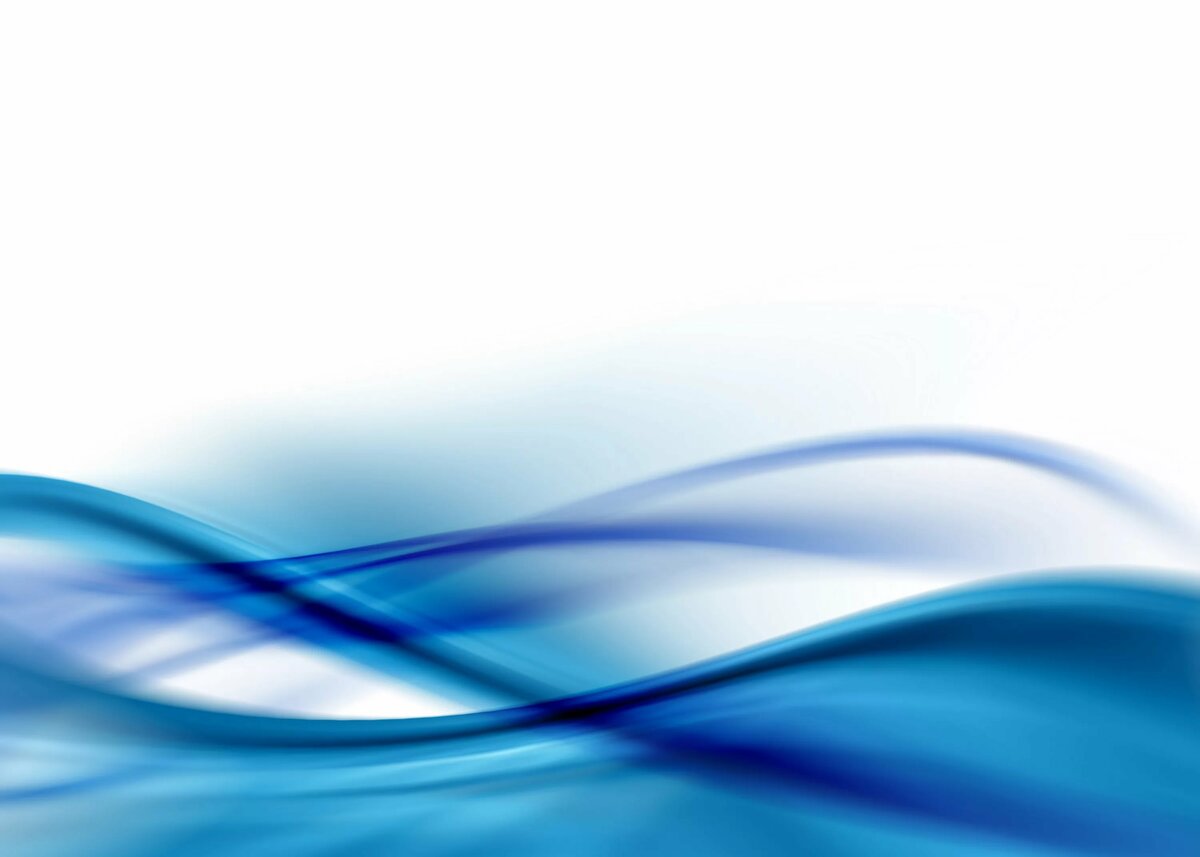 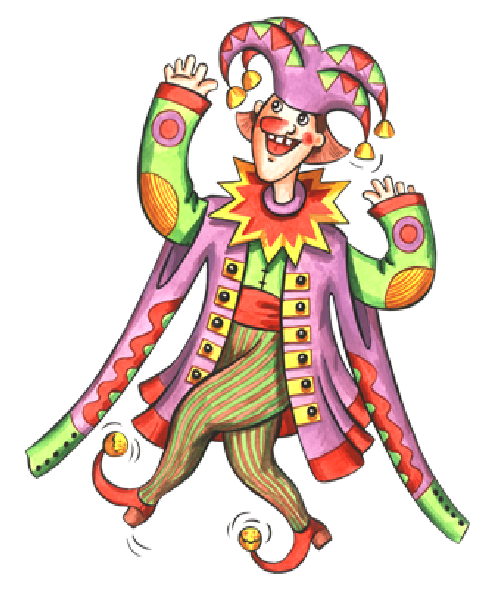 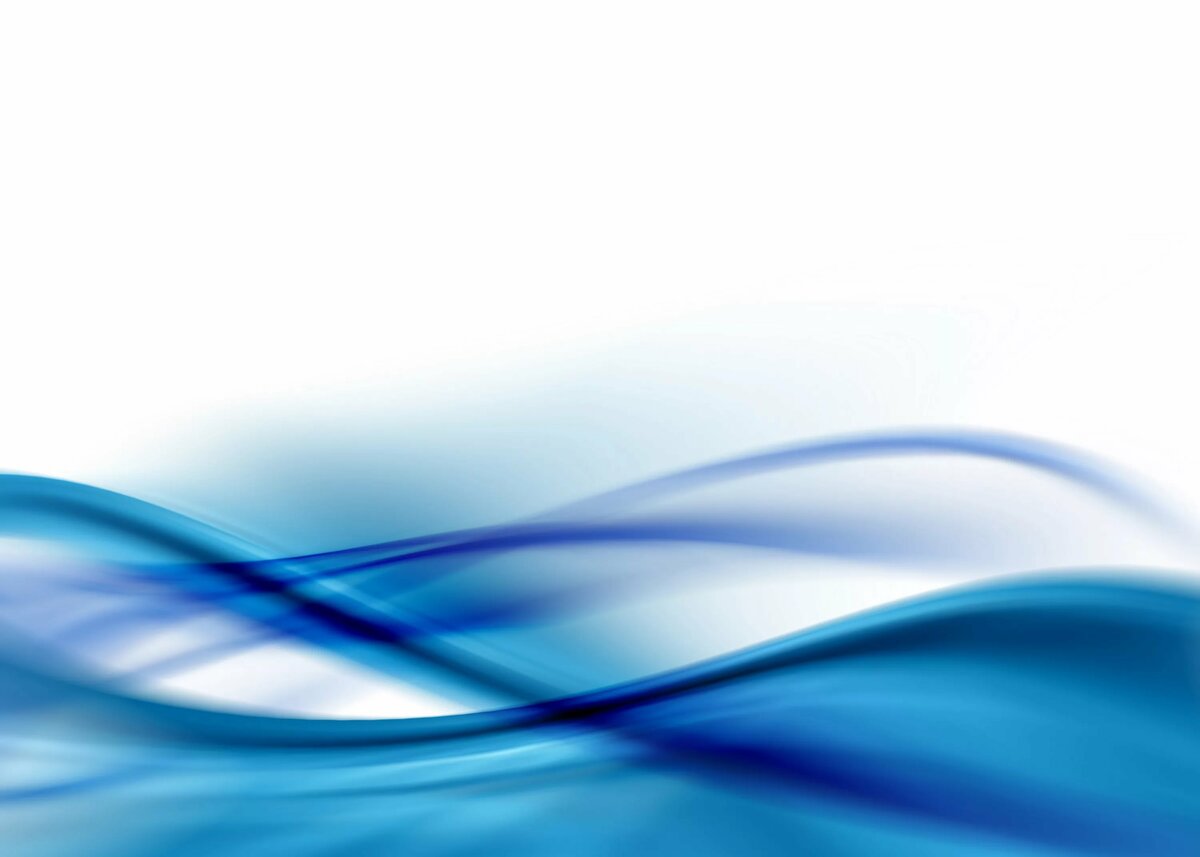 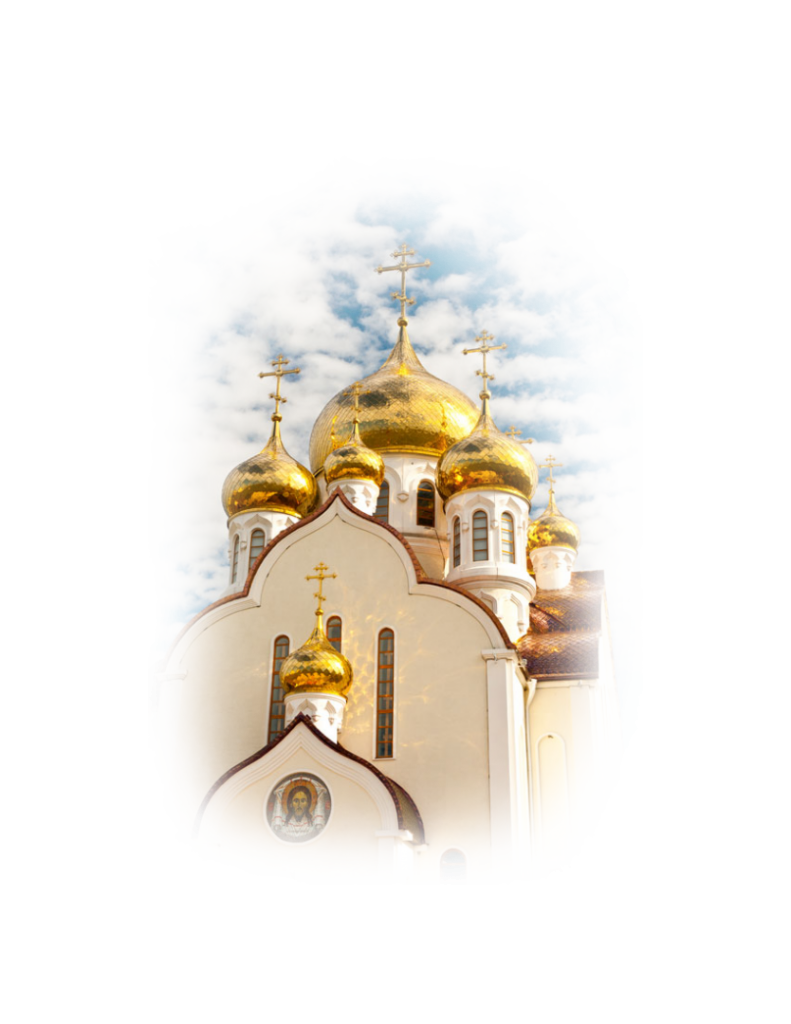 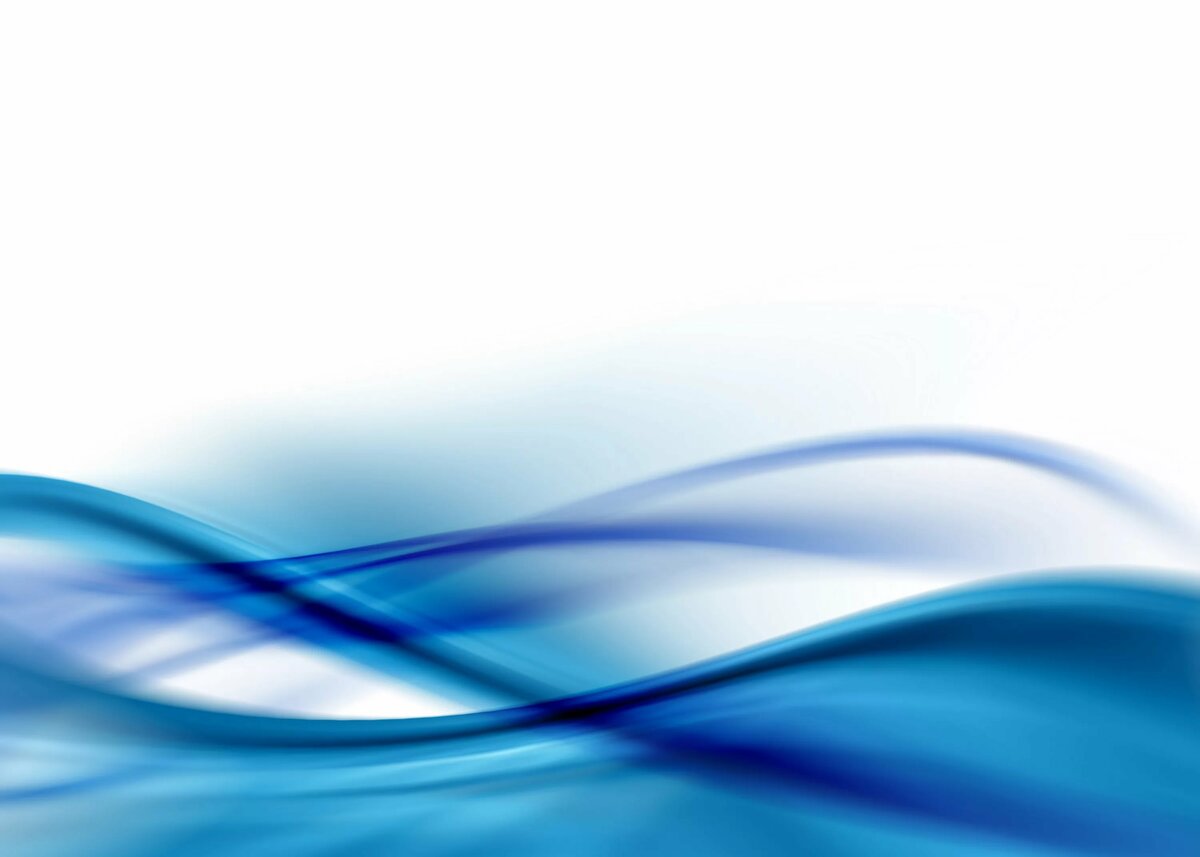 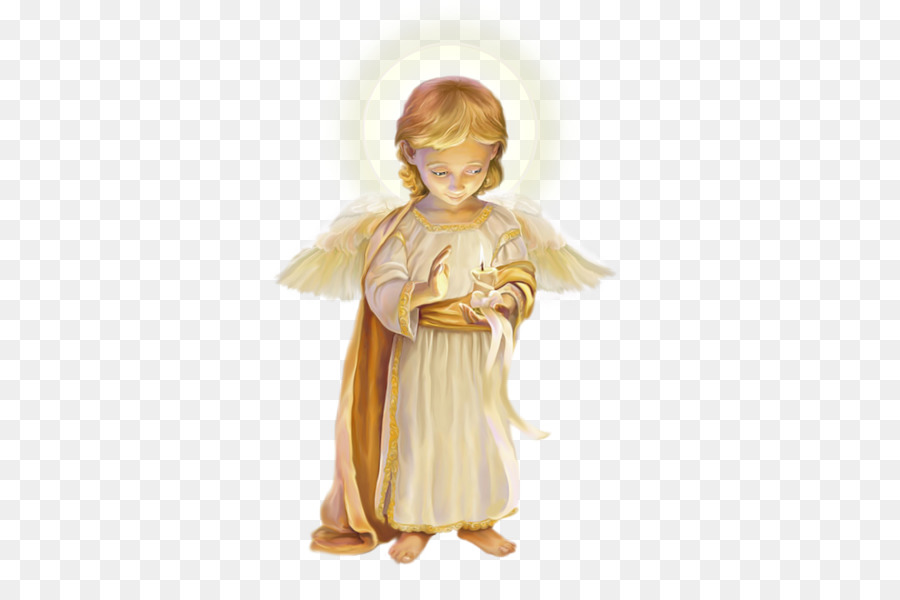 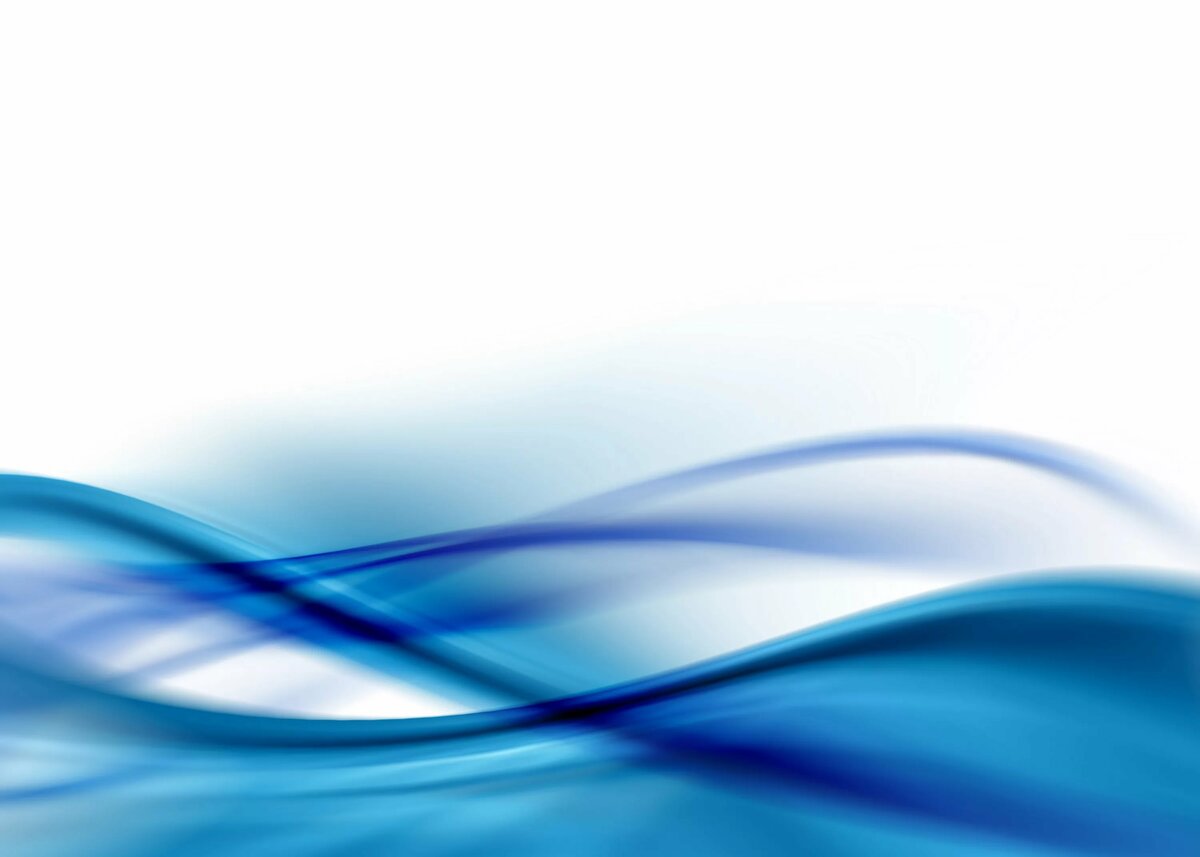 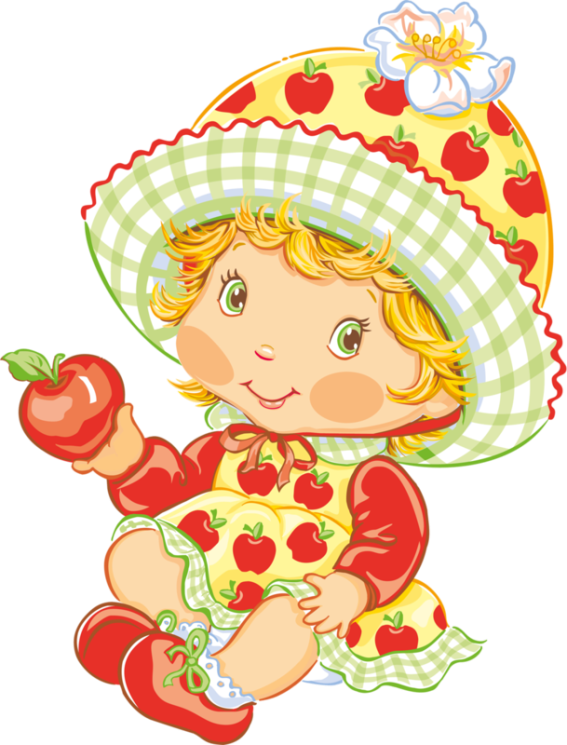 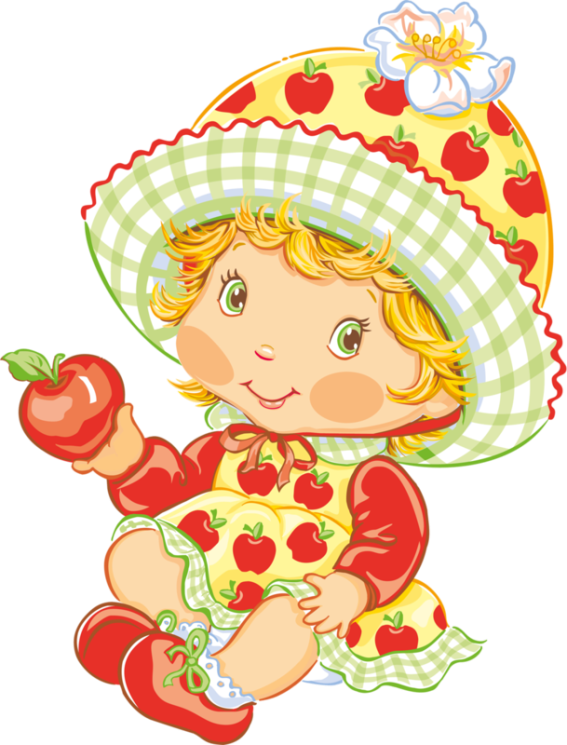